Aufgabe:
Aufgabe:
Aufgabe:
Aufgabe:
Aufgabe:
Aufgabe:
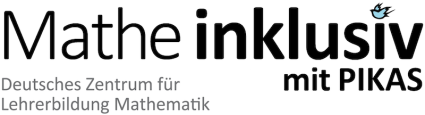 Mathe inklusiv mit PIKAS – 2021 ©
Meine Hilfsaufgabe:


Mein Weg:
Meine Hilfsaufgabe:


Mein Weg:
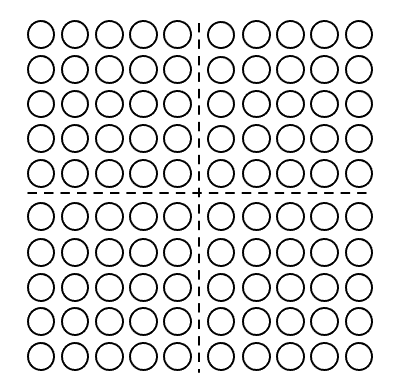 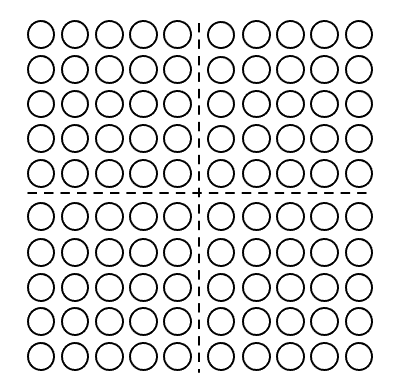 Meine Hilfsaufgabe:


Mein Weg:
Meine Hilfsaufgabe:


Mein Weg:
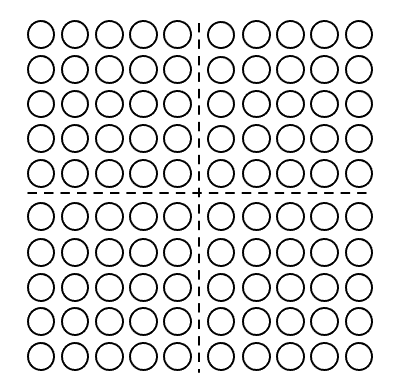 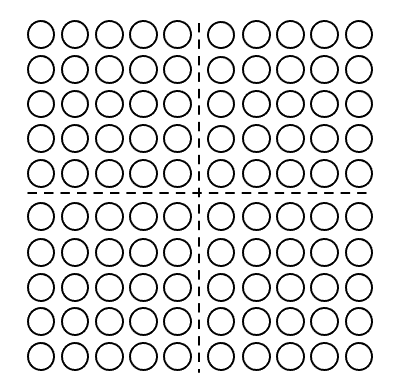 Meine Hilfsaufgabe:


Mein Weg:
Meine Hilfsaufgabe:


Mein Weg:
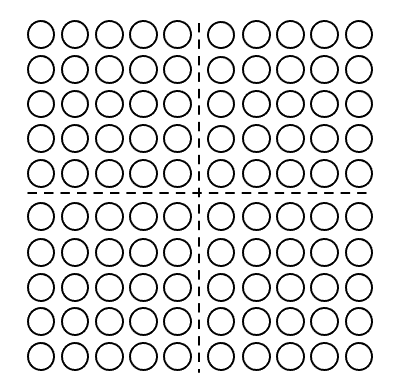 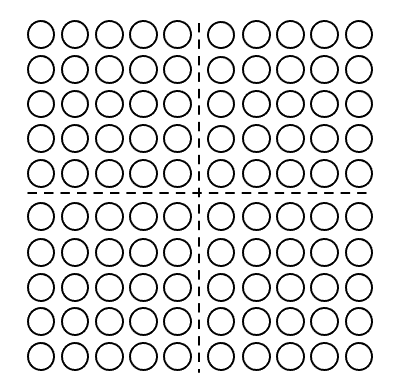 Mathe inklusiv mit PIKAS – 2021 ©
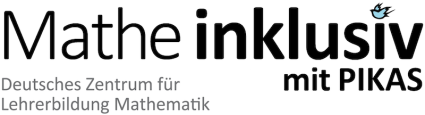 Beispiel
Aufgabe:
Meine Hilfsaufgabe:


Mein Weg:

35 – 7 = 28
4 • 7
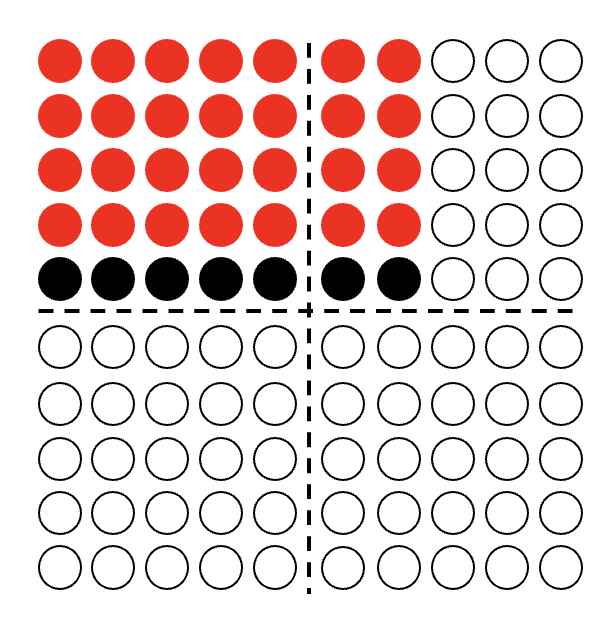 Mathe inklusiv mit PIKAS – 2021 ©
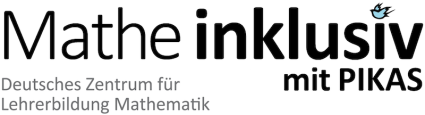